Chapter 3
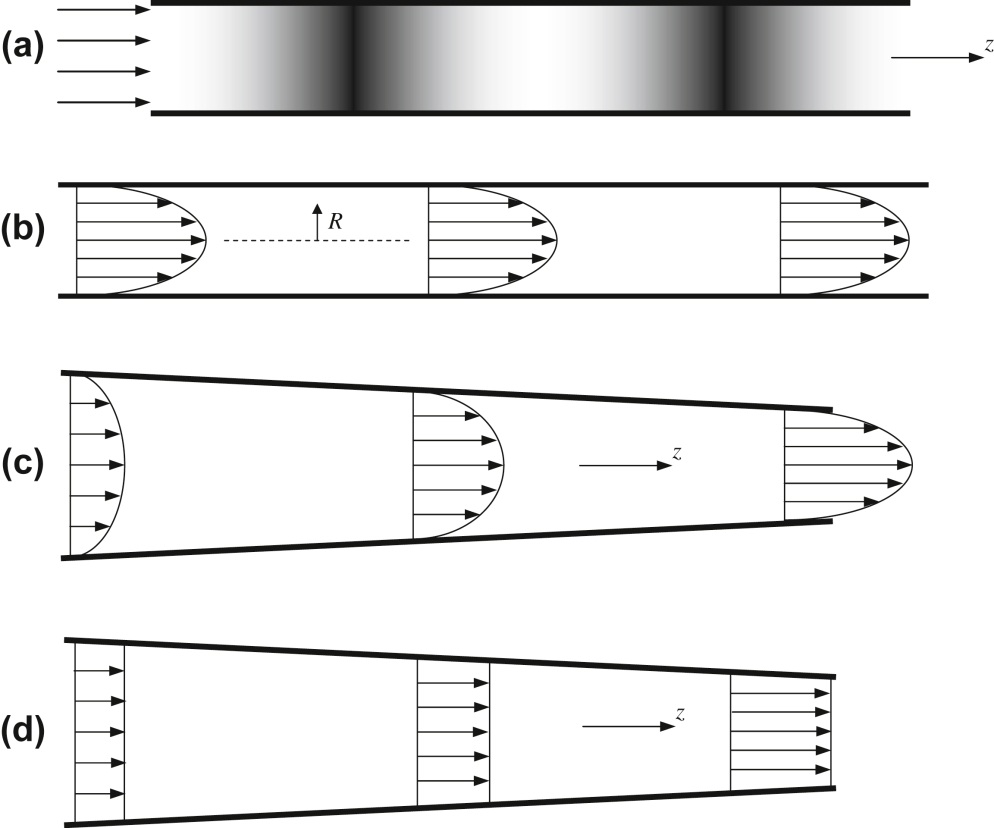 Figure 3.1
© 2015 Elsevier, Inc. All rights reserved.
2
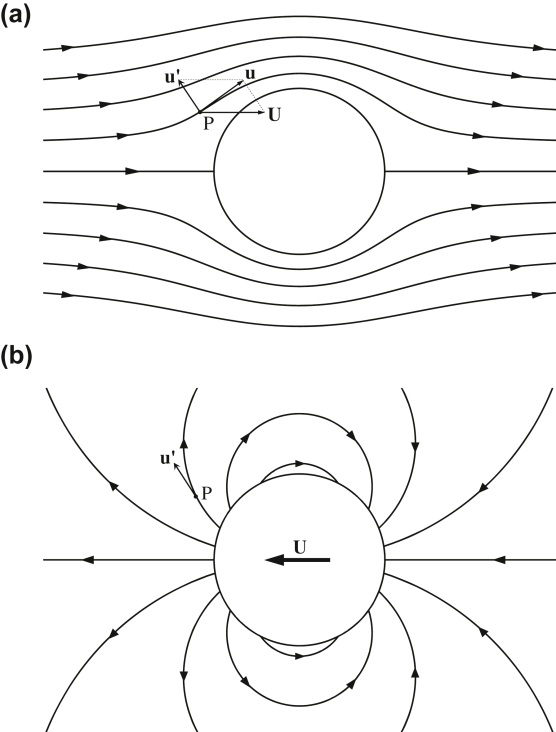 Figure 3.2
© 2015 Elsevier, Inc. All rights reserved.
3
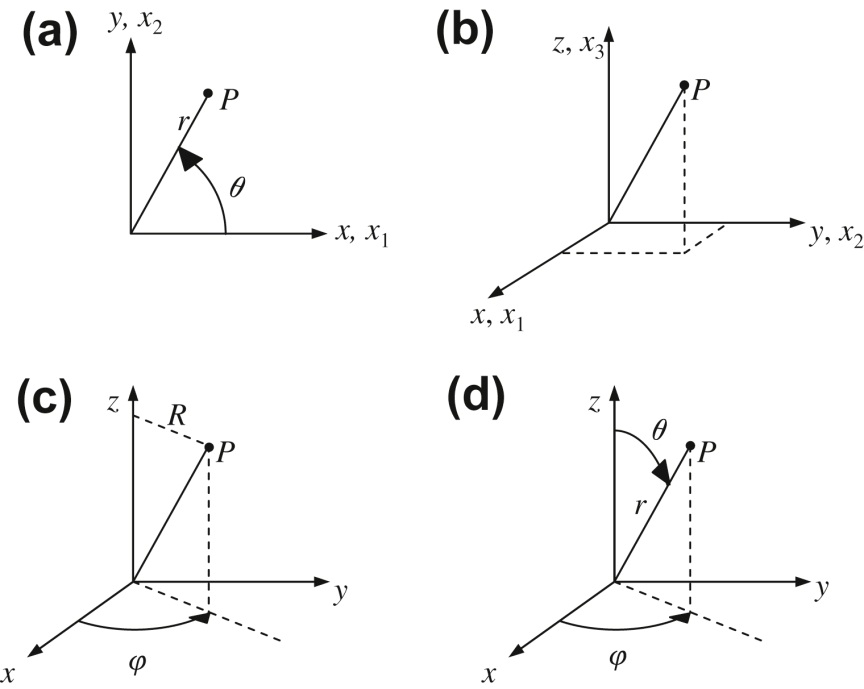 Figure 3.3
© 2015 Elsevier, Inc. All rights reserved.
4
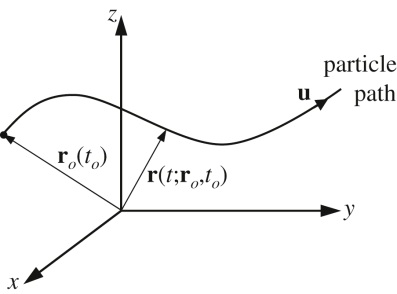 Figure 3.4
© 2015 Elsevier, Inc. All rights reserved.
5
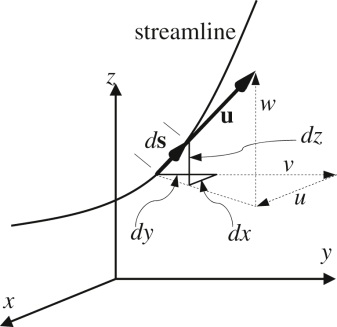 Figure 3.5
© 2015 Elsevier, Inc. All rights reserved.
6
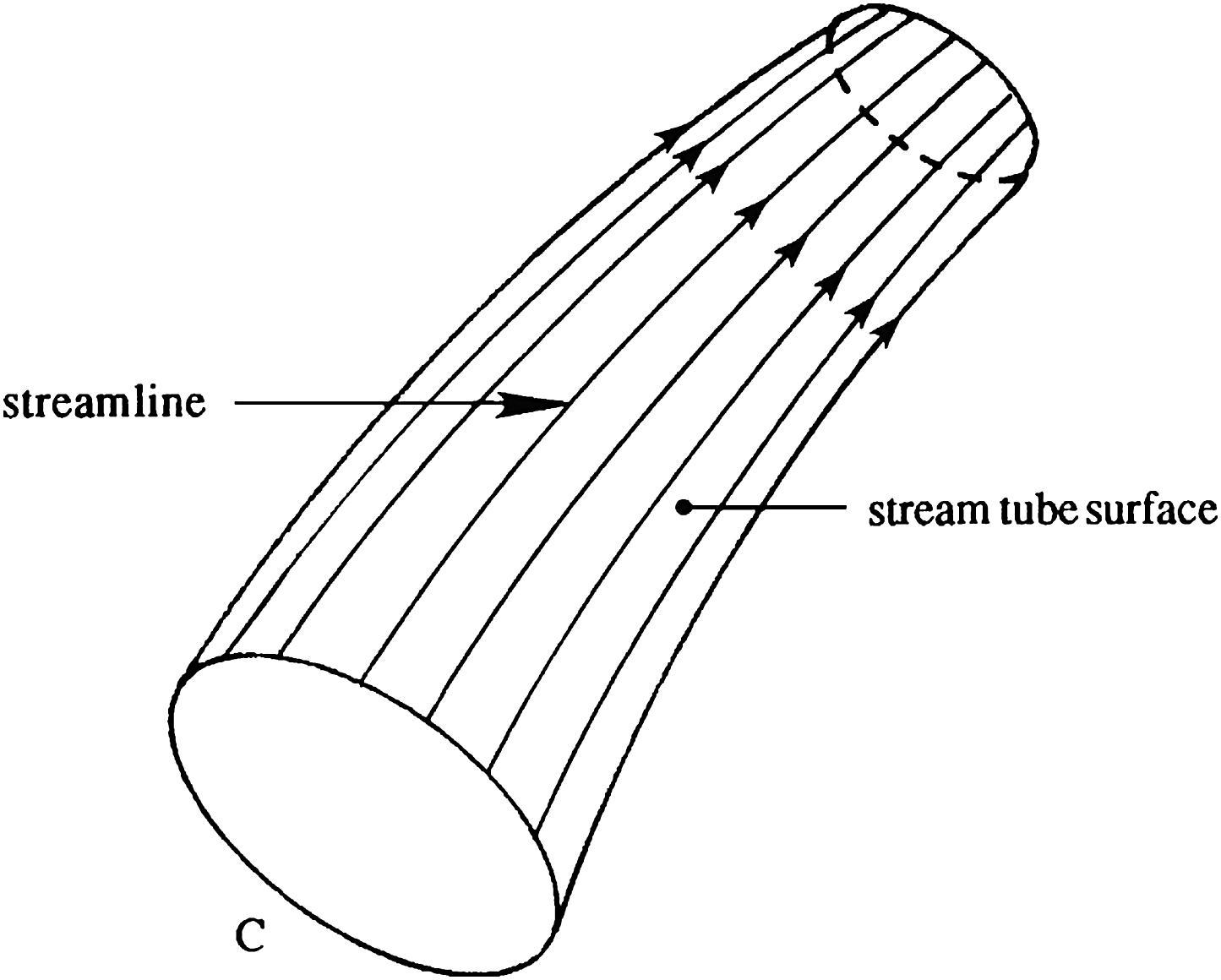 Figure 3.6
© 2015 Elsevier, Inc. All rights reserved.
7
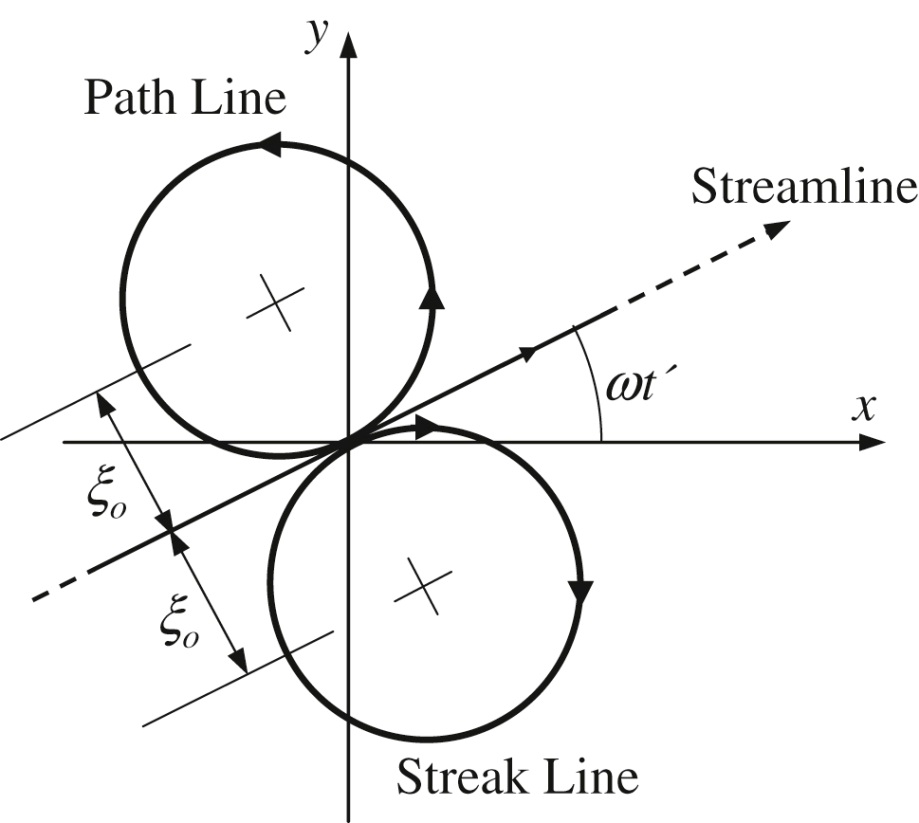 Figure 3.7
© 2015 Elsevier, Inc. All rights reserved.
8
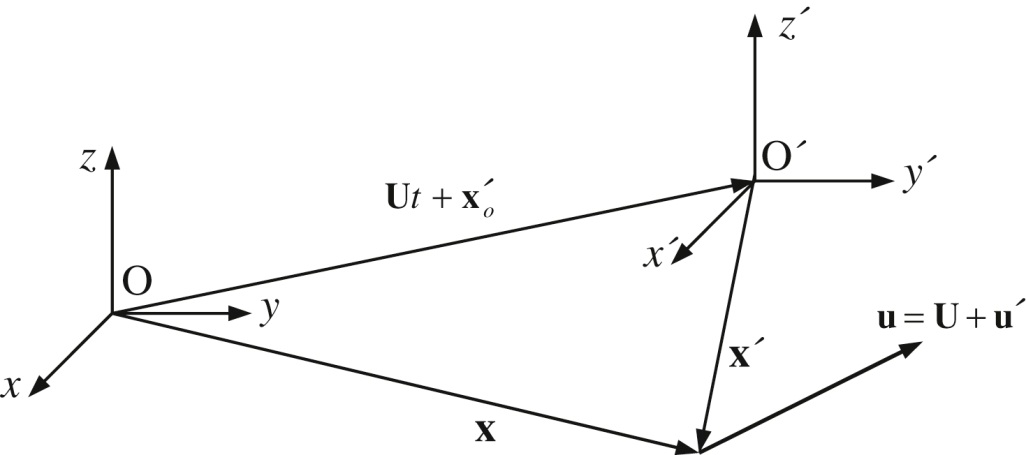 Figure 3.8
© 2015 Elsevier, Inc. All rights reserved.
9
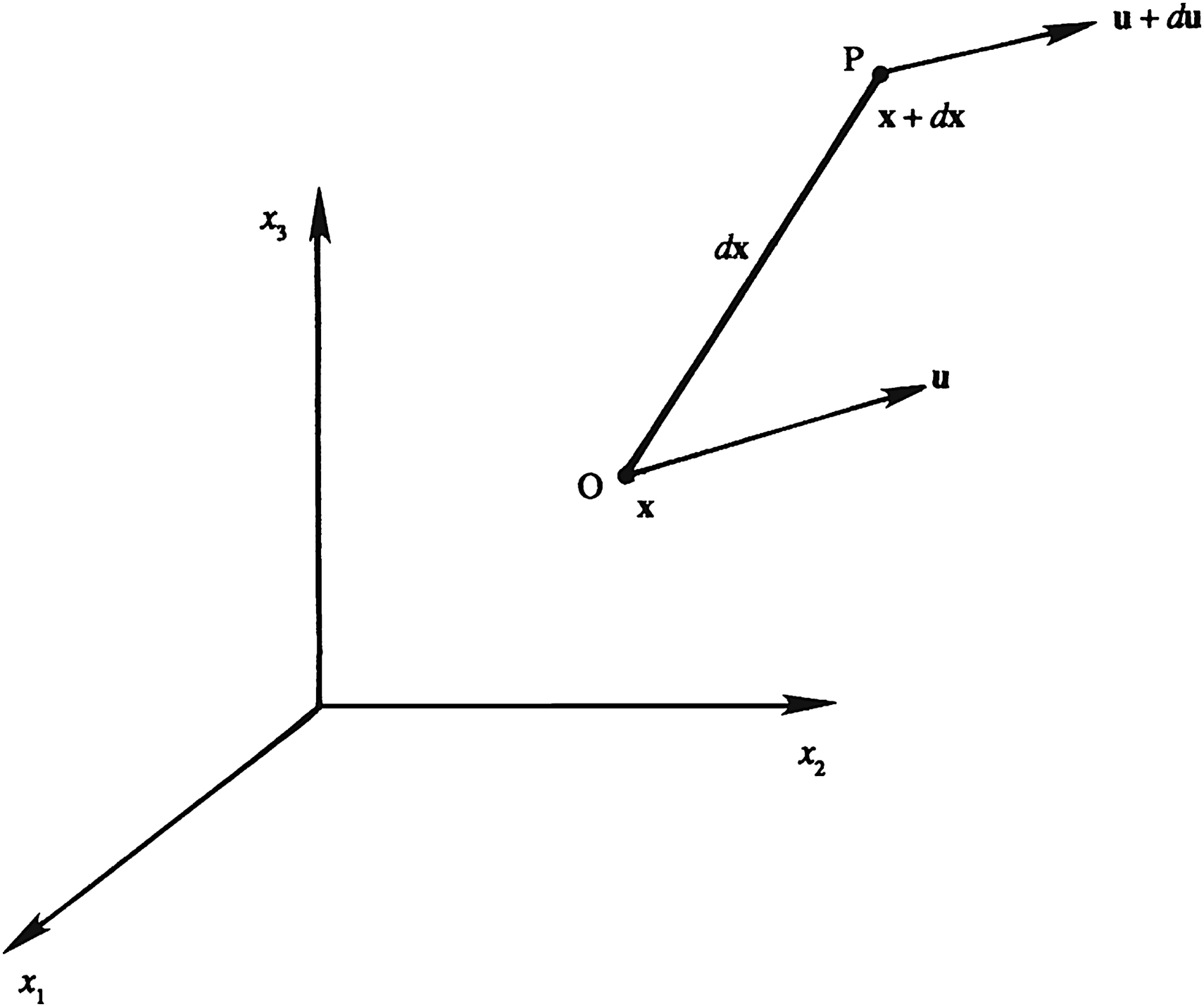 Figure 3.9
© 2015 Elsevier, Inc. All rights reserved.
10
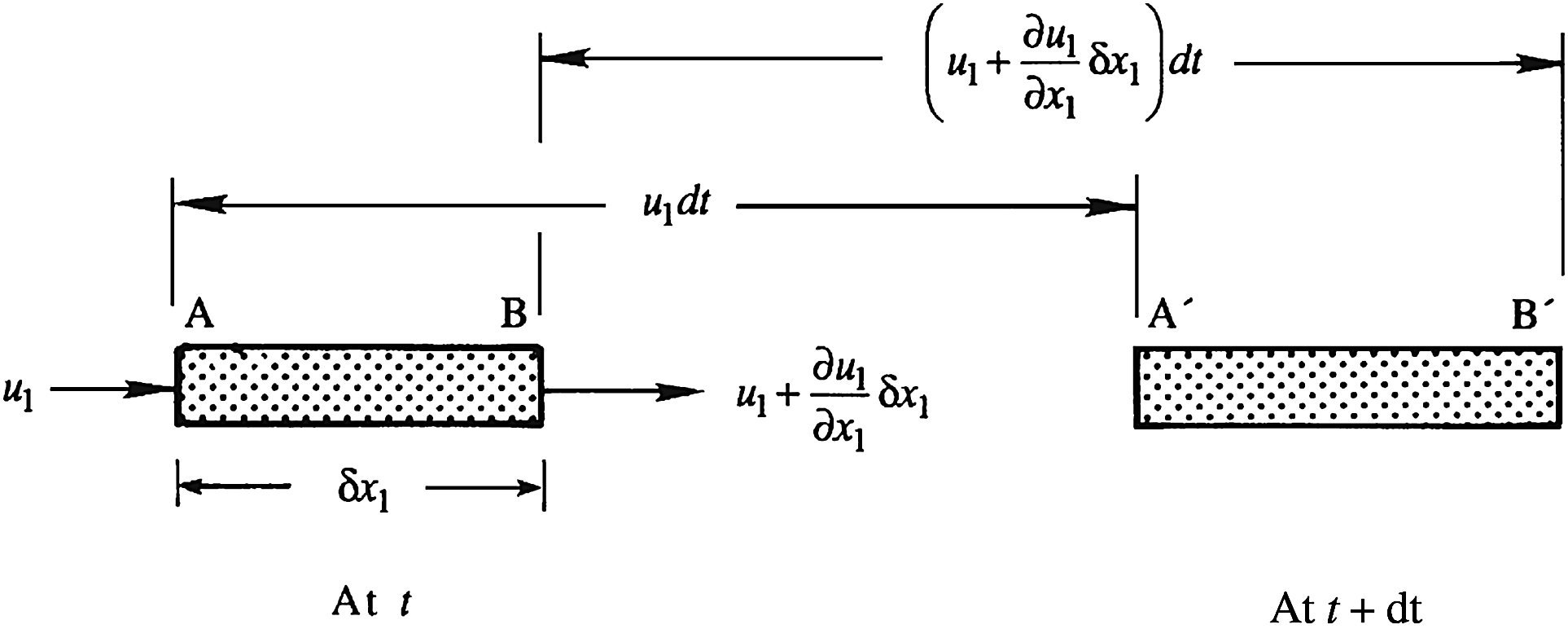 Figure 3.10
© 2015 Elsevier, Inc. All rights reserved.
11
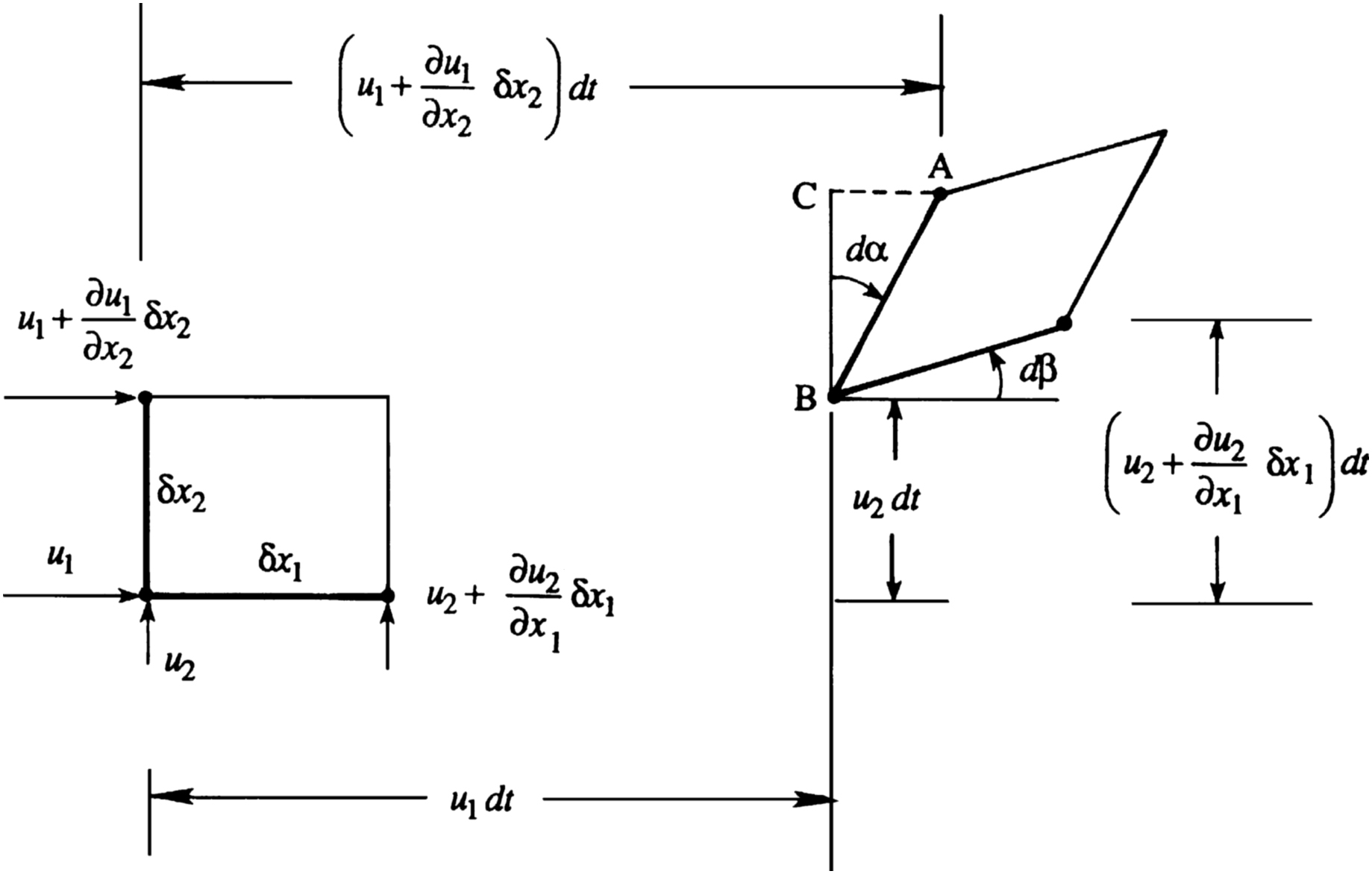 Figure 3.11
© 2015 Elsevier, Inc. All rights reserved.
12
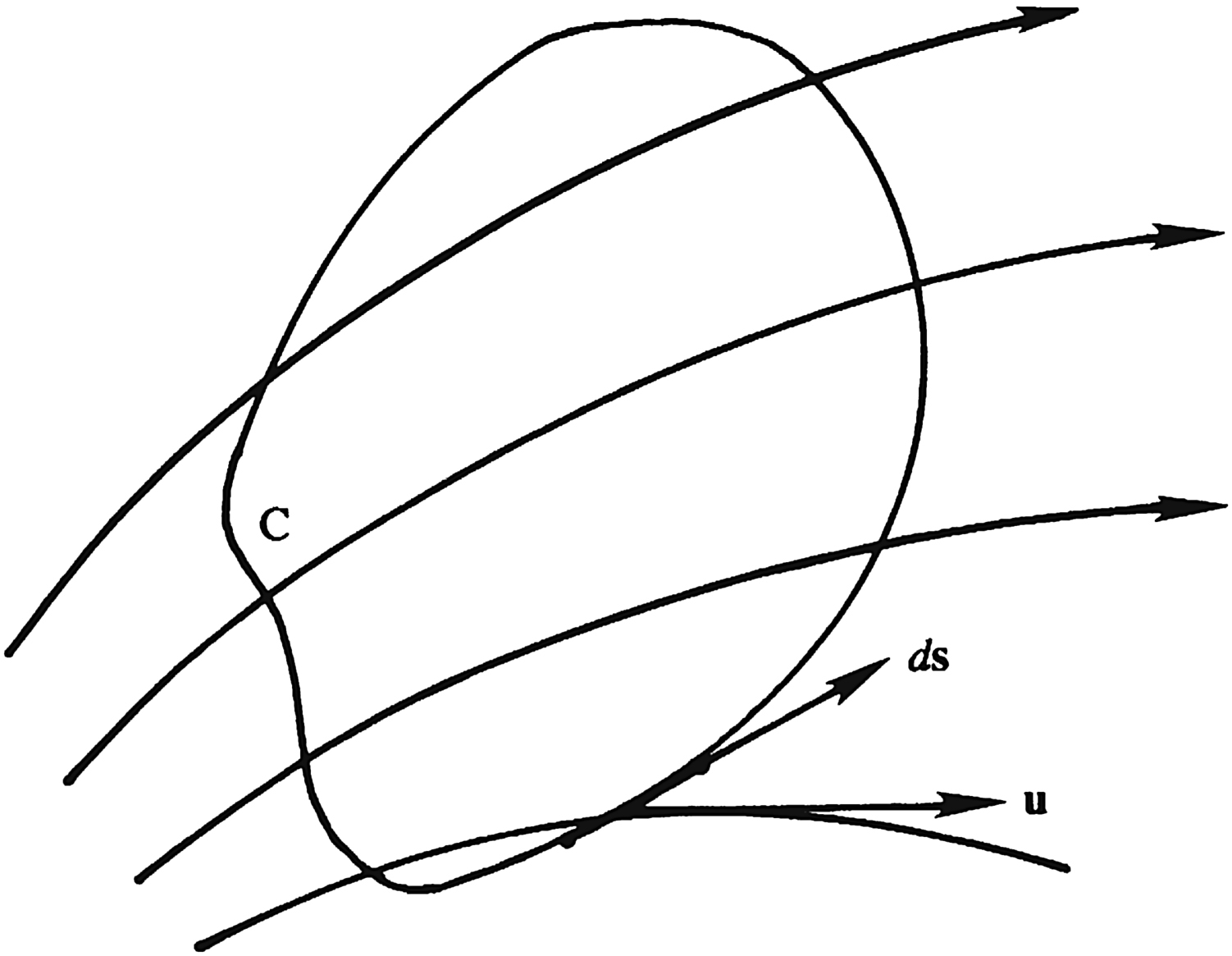 Figure 3.12
© 2015 Elsevier, Inc. All rights reserved.
13
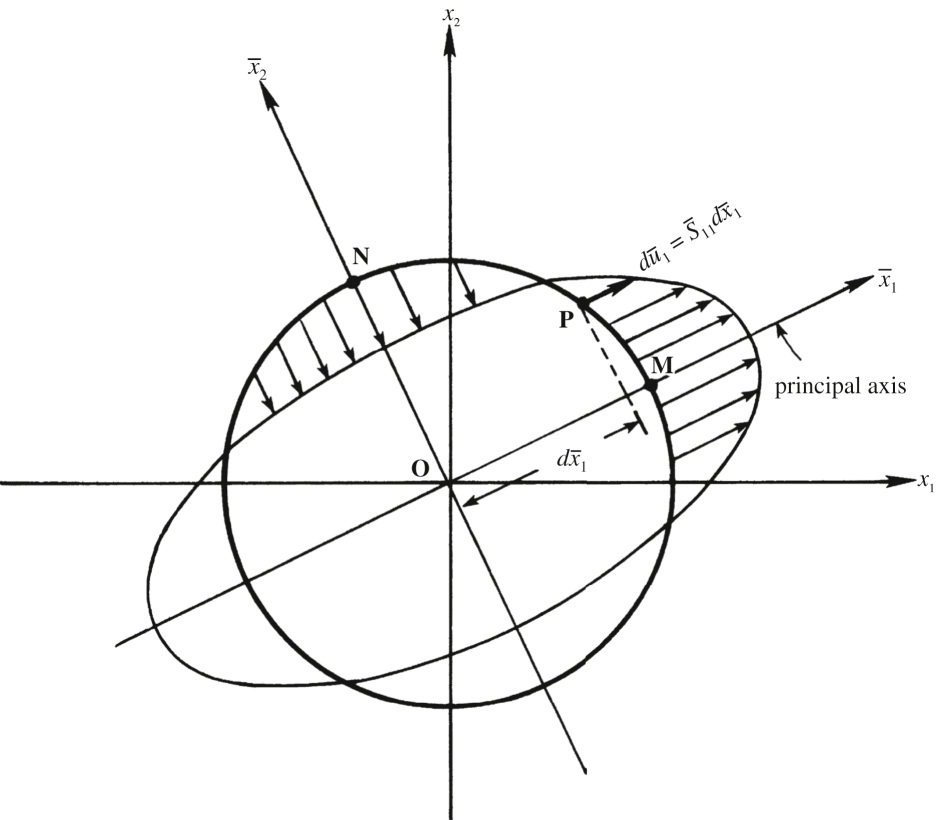 Figure 3.13
© 2015 Elsevier, Inc. All rights reserved.
14
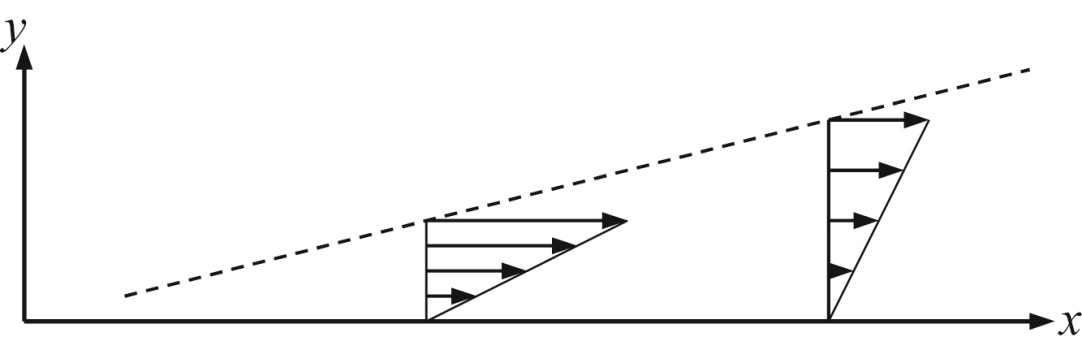 Figure 3.14
© 2015 Elsevier, Inc. All rights reserved.
15
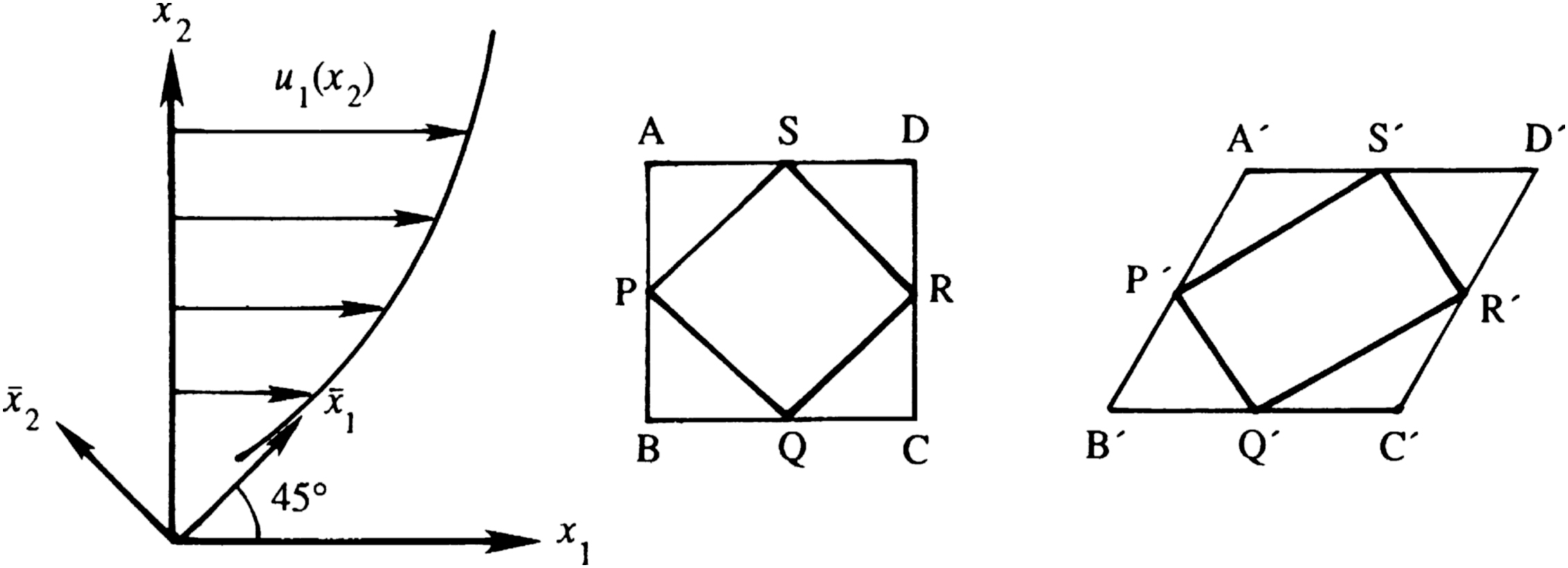 Figure 3.15
© 2015 Elsevier, Inc. All rights reserved.
16
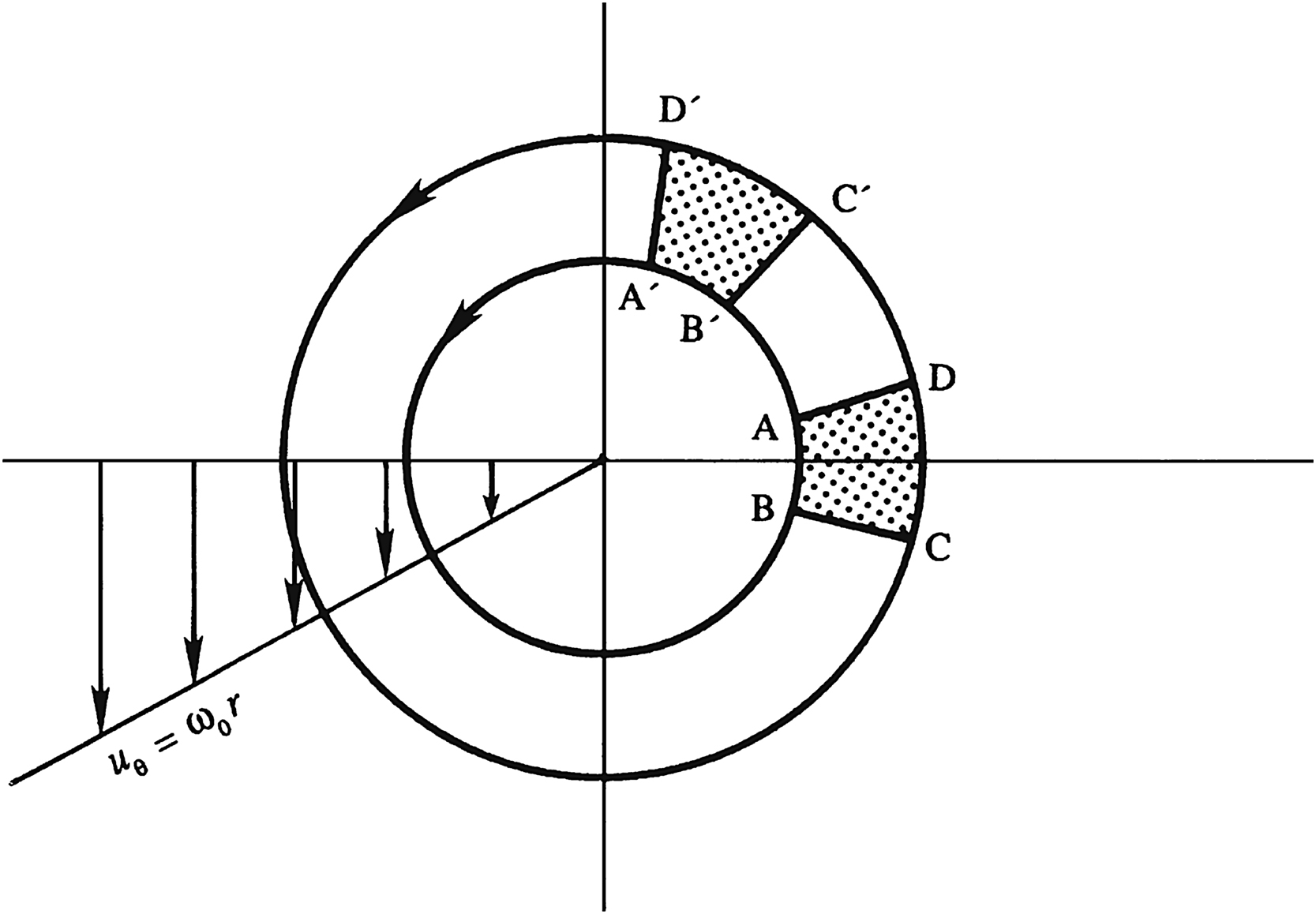 Figure 3.16
© 2015 Elsevier, Inc. All rights reserved.
17
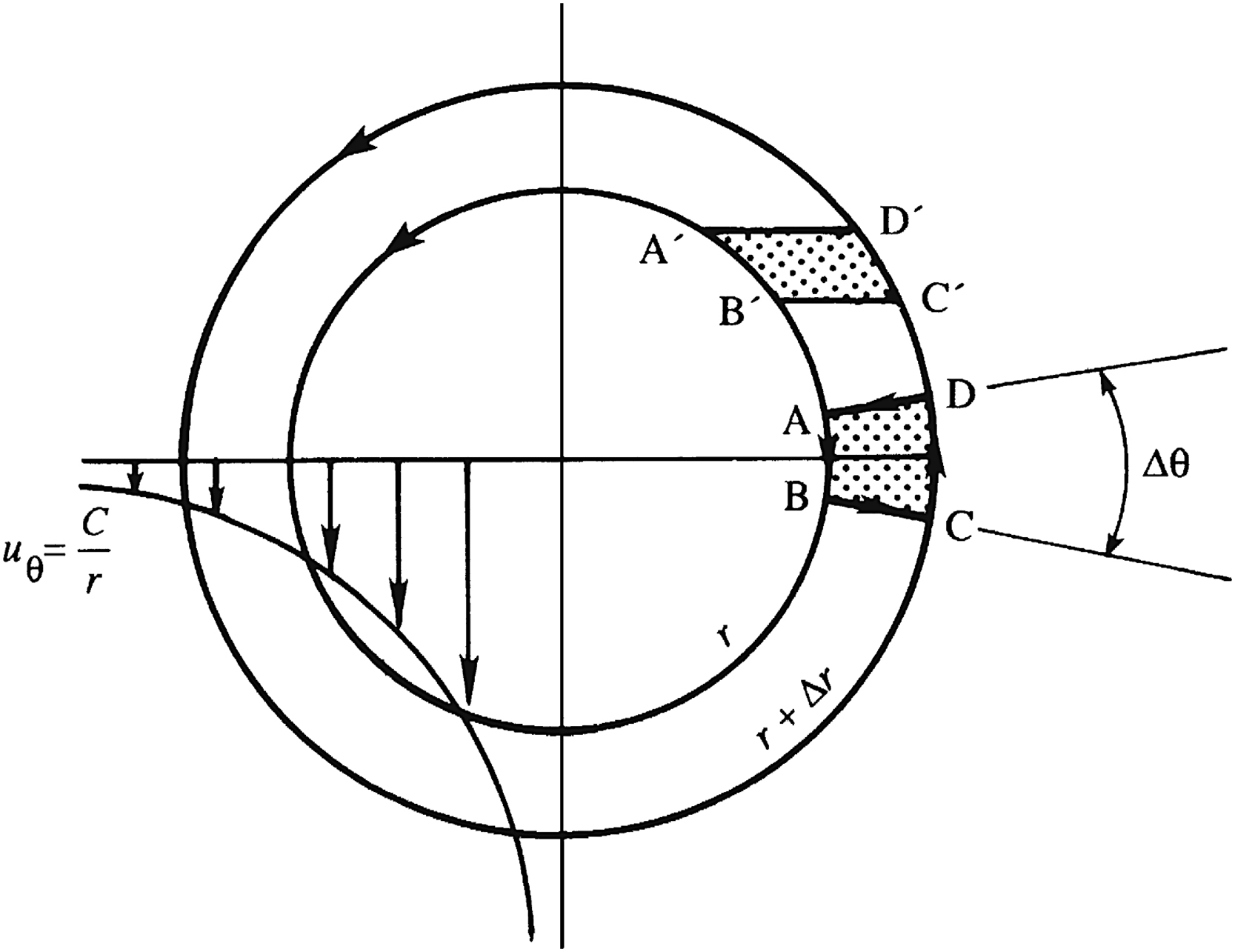 Figure 3.17
© 2015 Elsevier, Inc. All rights reserved.
18
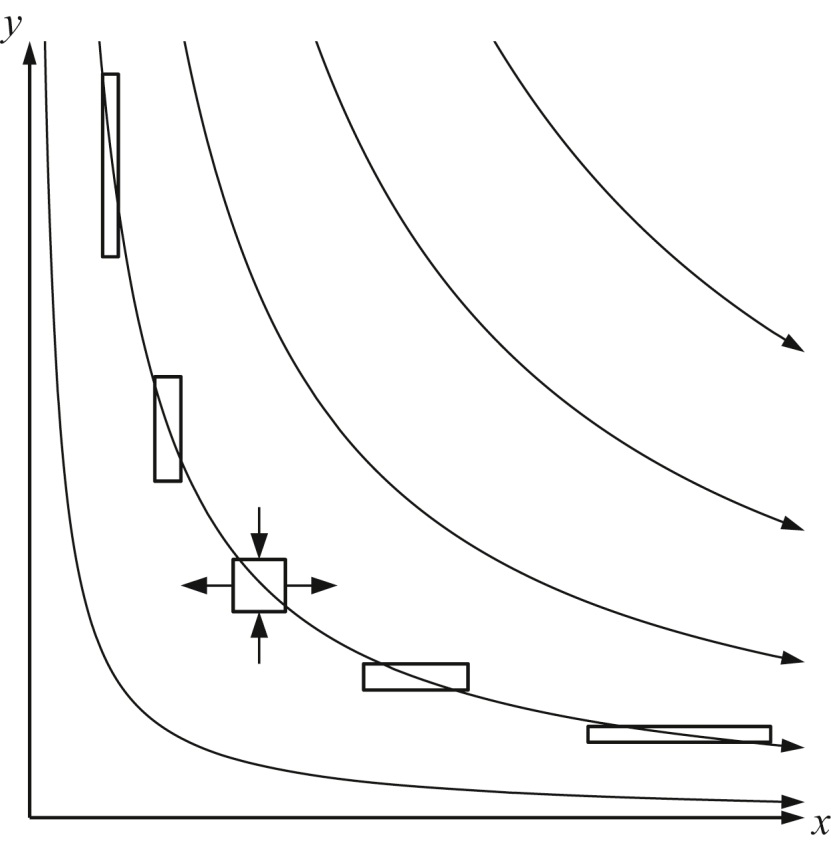 Figure 3.18
© 2015 Elsevier, Inc. All rights reserved.
19
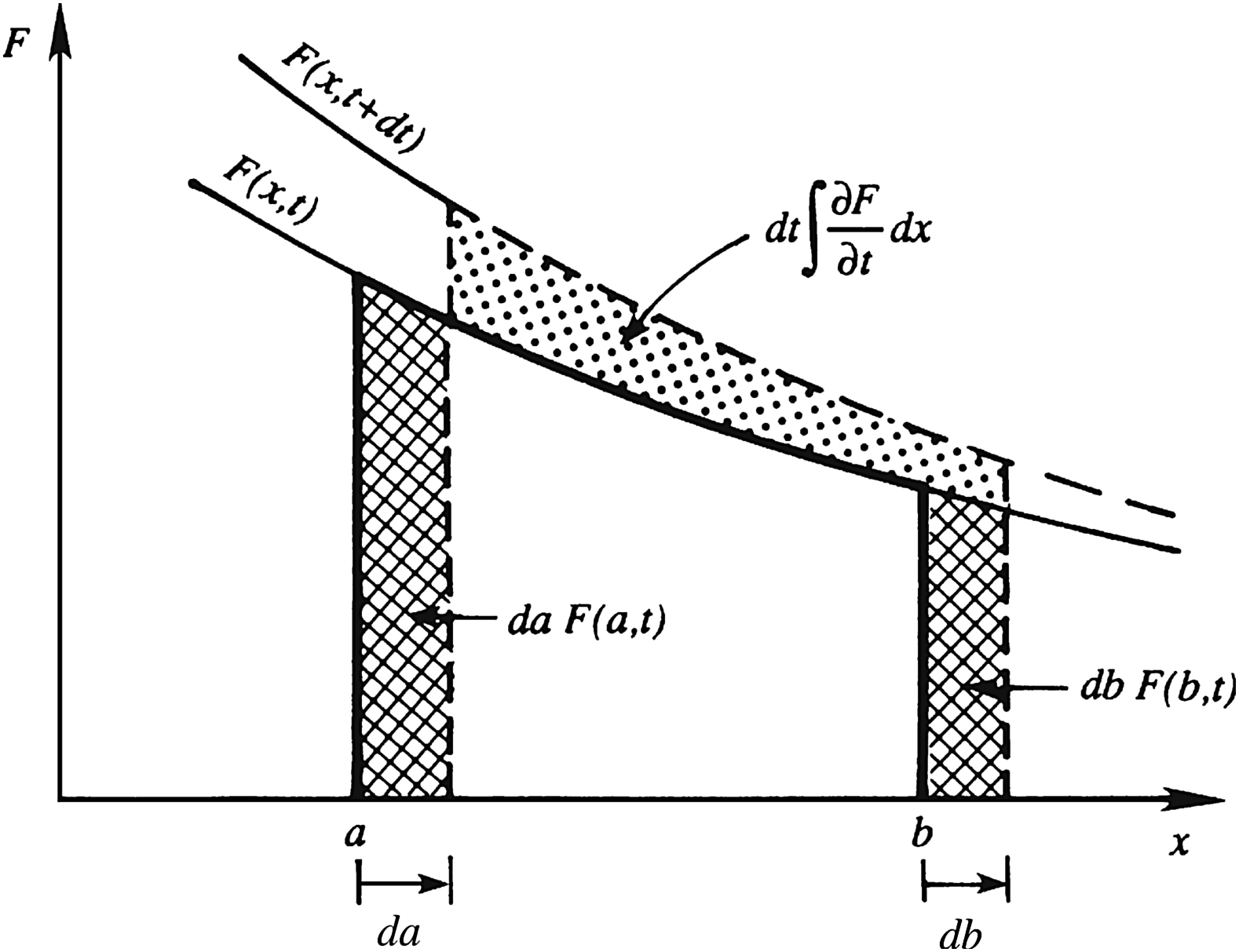 Figure 3.19
© 2015 Elsevier, Inc. All rights reserved.
20
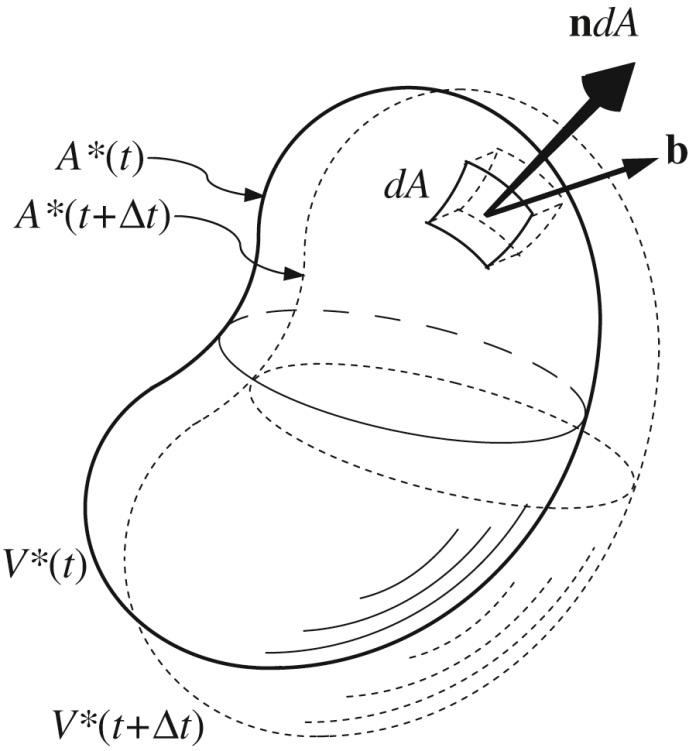 Figure 3.20
© 2015 Elsevier, Inc. All rights reserved.
21
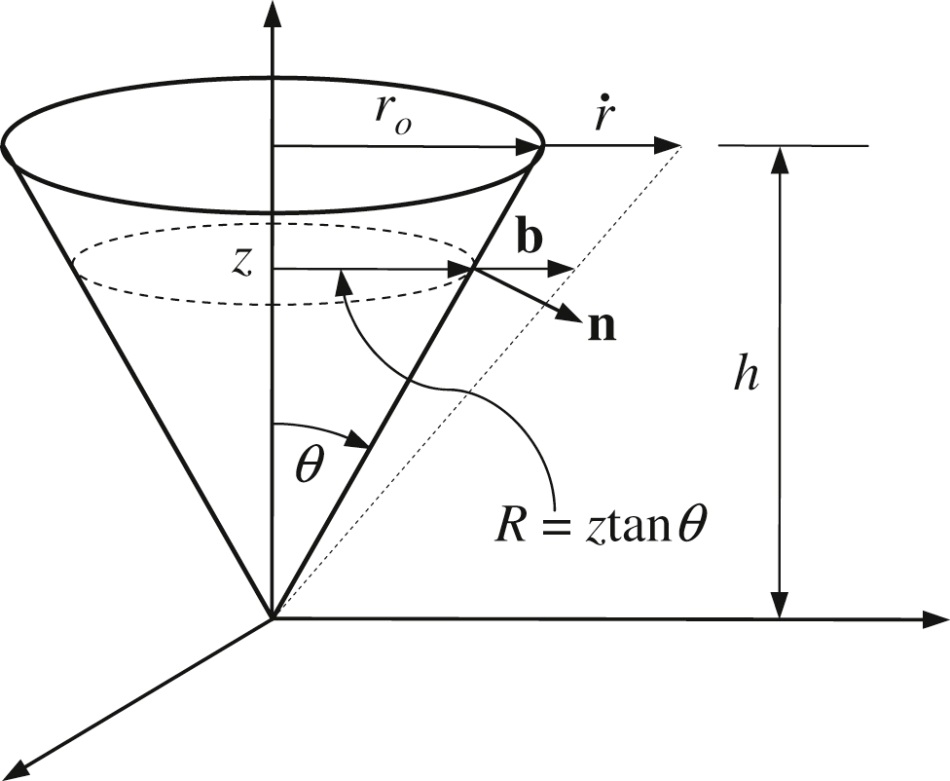 Figure 3.21
© 2015 Elsevier, Inc. All rights reserved.
22
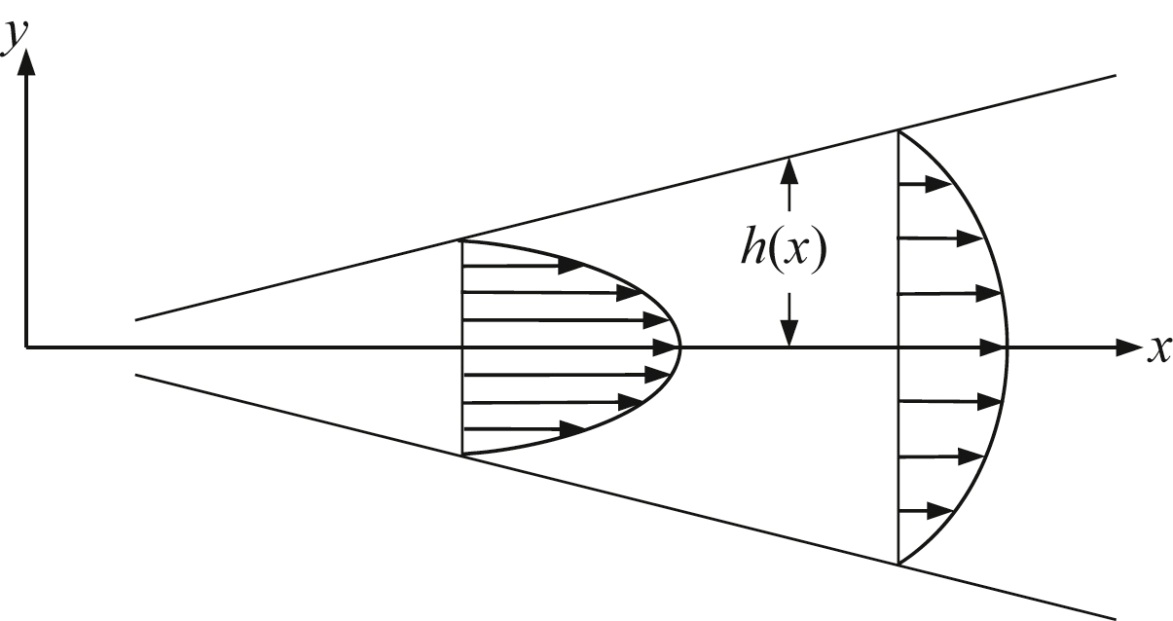 UnnFigure 3.1
© 2015 Elsevier, Inc. All rights reserved.
23
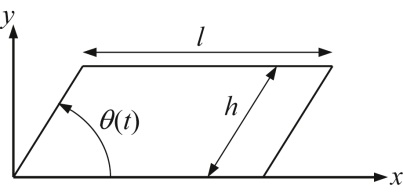 UnnFigure 3.2
© 2015 Elsevier, Inc. All rights reserved.
24
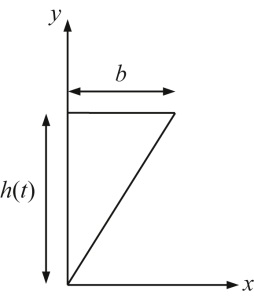 UnnFigure 3.3
© 2015 Elsevier, Inc. All rights reserved.
25
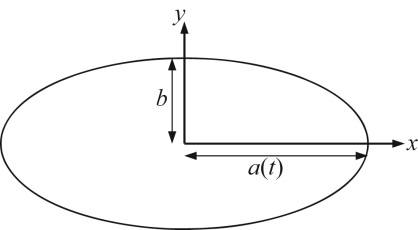 UnnFigure 3.4
© 2015 Elsevier, Inc. All rights reserved.
26